엔드밀 포장설비 제안서
자동화 사업부
(2017. 10. 12)
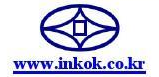 1.1 설비 개요 : 개발 목적
개발 목적
    - ENDMILL을 포장시에 자동화로 제품을 빠르고 정확하게 포장 작업을 수행할 수 있고,
      또한 칩핑 방지 및 작업자의 피로도를 개선할수 있어 제품의 품질 향상과 생산성 향상을 얻을 수 있다.
    - 포장 공정의 자동화 시스템으로 인건비를 절감할 수 있는 효과를 얻을 수 있다.
    -옵션사항으로 마킹기를 부착하여  포장 마킹을 일원화 할수 있습니다. 

포장 대상
    - 엔드밀& 드릴
    
포장 항목
    -END MILL CASE  일체형 (1 PCS)
    - END MILL CASE  분리형( 2 PCS)
    -
    -
2
1.2 설비 개요 : 포장 범위
포장 범위 및 기계성능
3
3. 앤드밀 포장 CASE 종류
CASE 일체 형
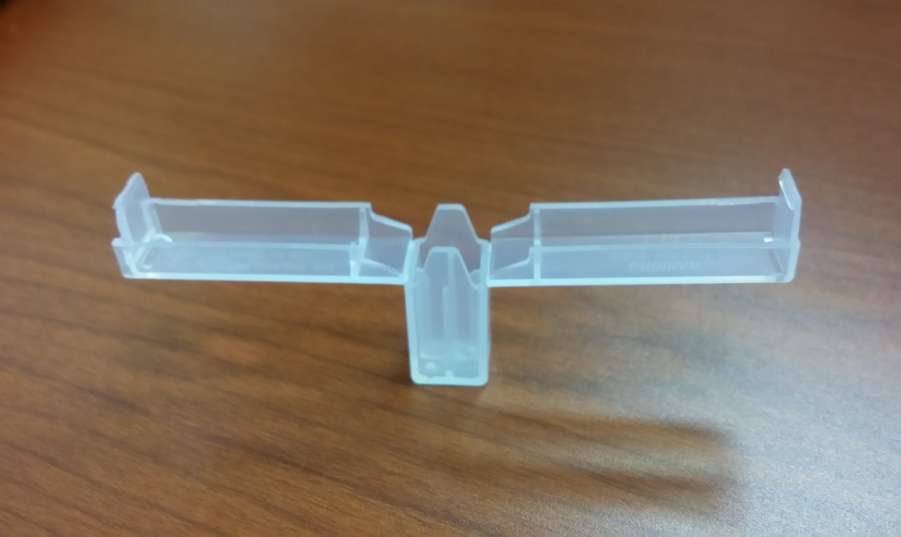 CASE  분리 형
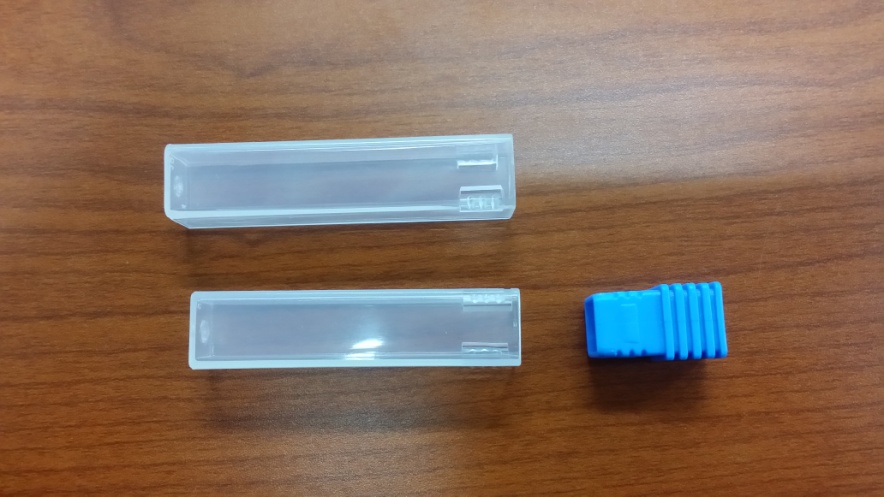 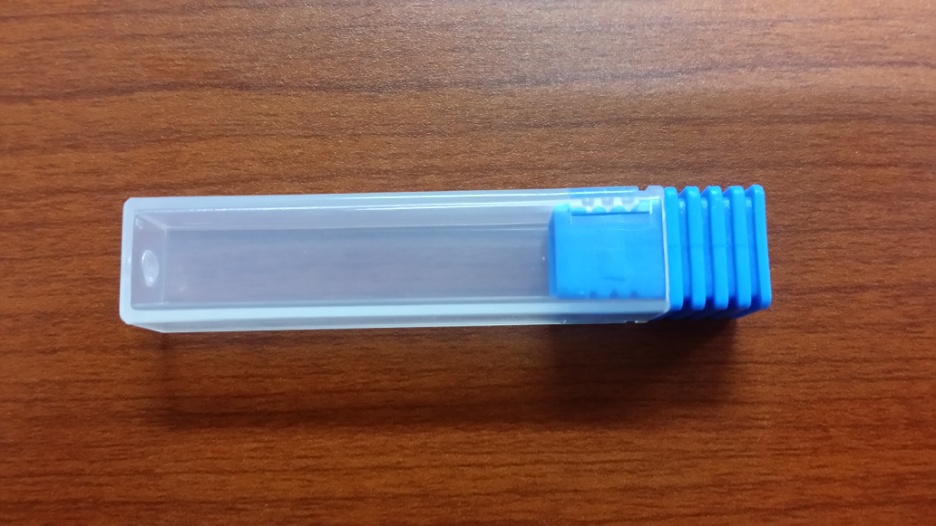 4-1. 설비 개요 : 정면도
기계설치 면적:2550*1160*1500H
1500
2550
4-2. 설비 개요 : 측면도
4-3. 설비 개요 : 정면도
5-1 PROCESS : 설비 공정
CASE 투입
실린더 PRESS
실린더 PRESS
CASE COVER 닫음
배출
BALL FEEDER
정렬
직진 FEEDER
공급
CASE 고정 1
CASE 고정 2
LOADING
PALLET 1
LOADING
PALLET 2
LOADING
PALLET 3
LOADING
PALLET 4
8
5.2 PROCESS : 설비 공정
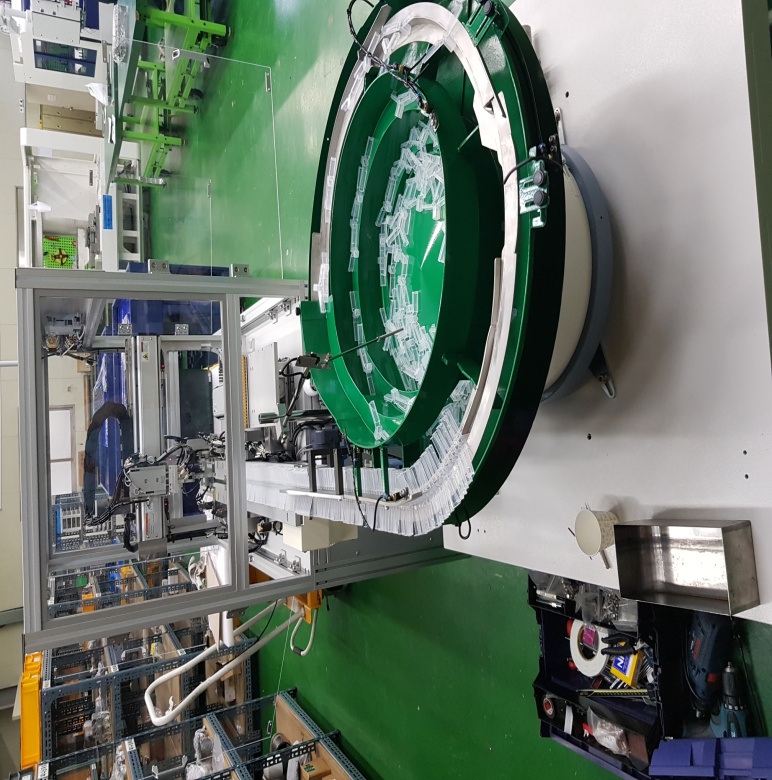 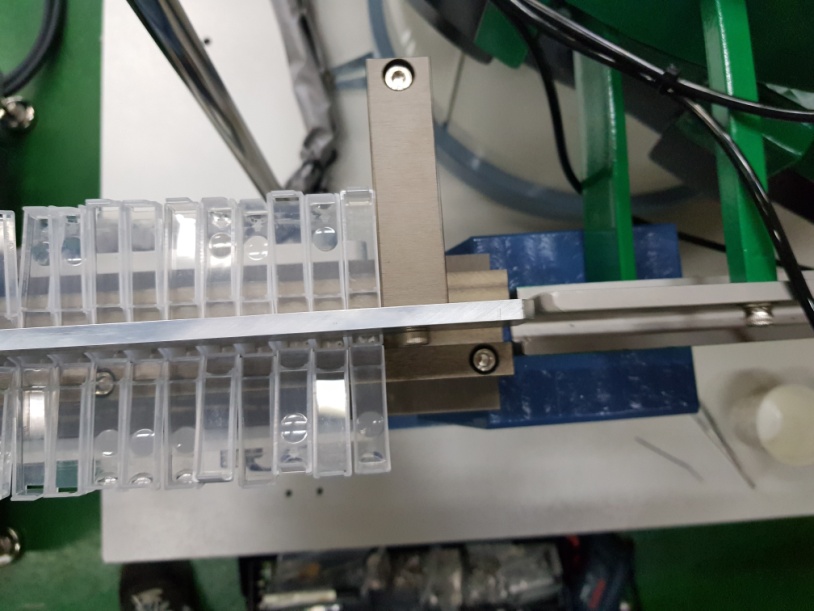 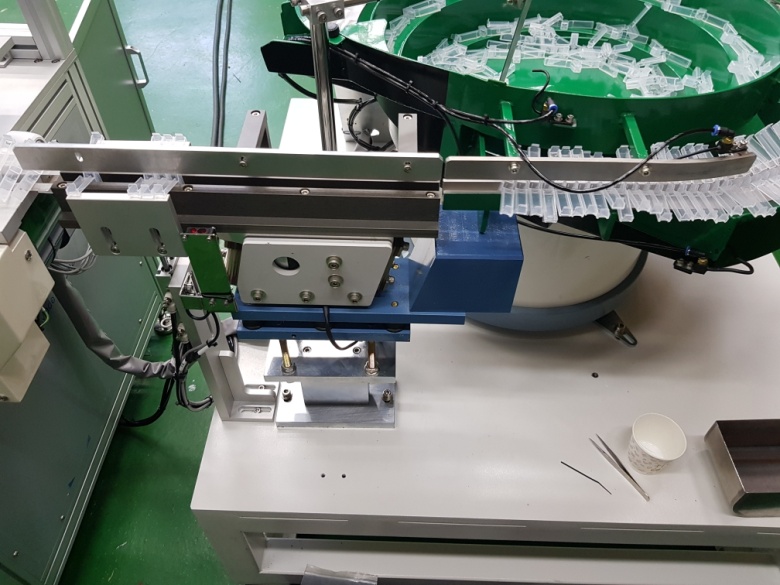 5-3 PROCESS : 설비 공정
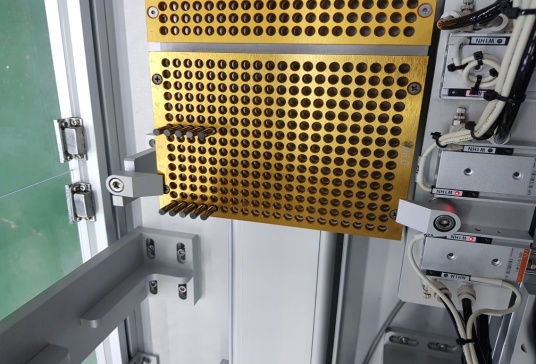 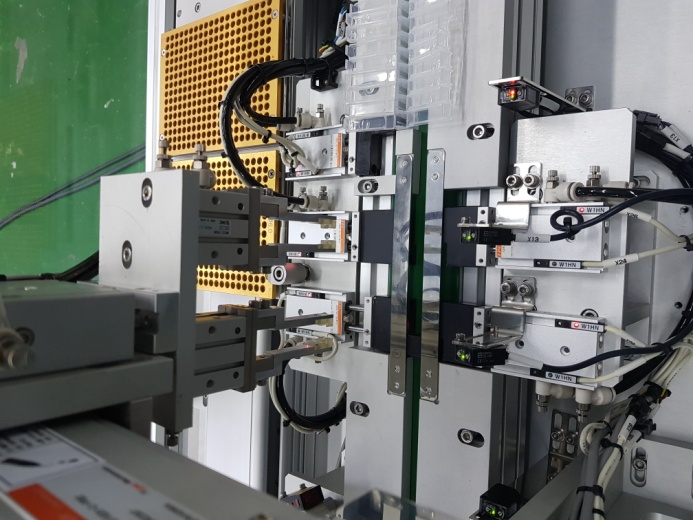 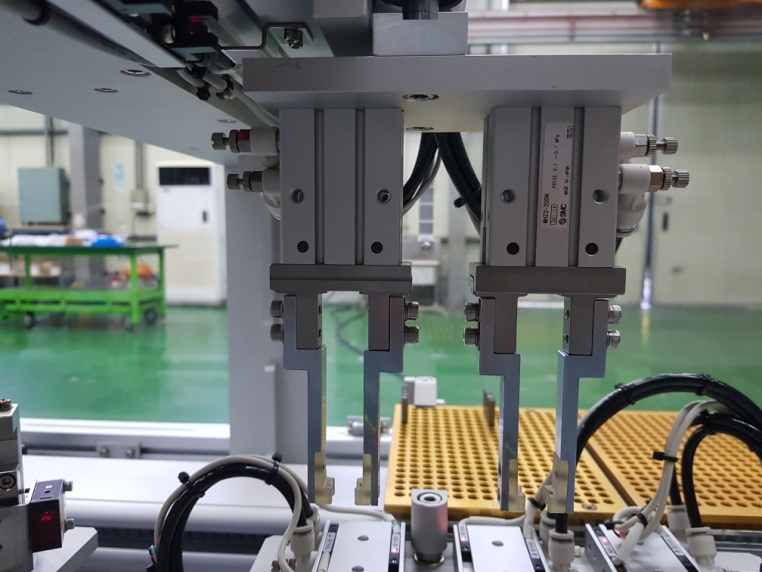 5.E/M CASE  포장 (밀봉)
5-4 PROCESS : 설비 공정
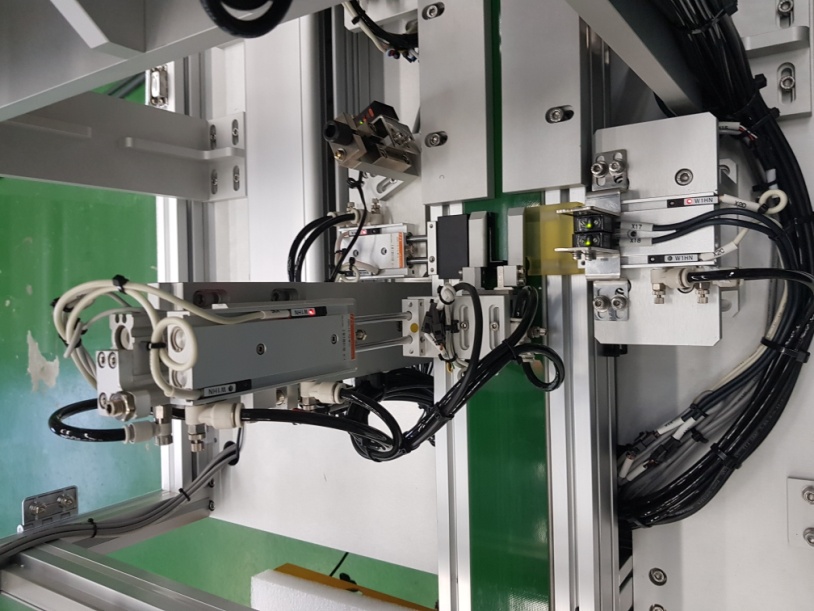 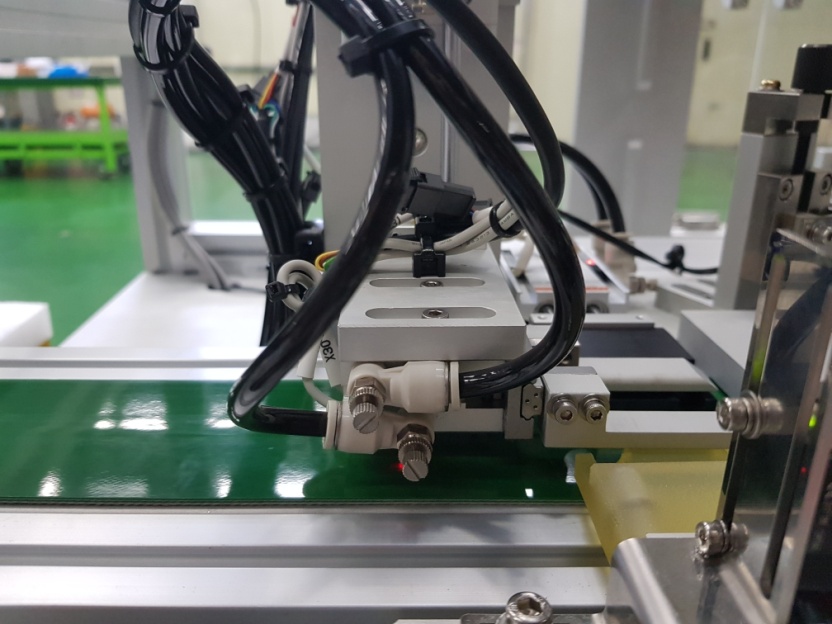 감사합니다